Співпраця соціального педагога і 

практичного психолога у допомозі дітям

 “групи ризику”
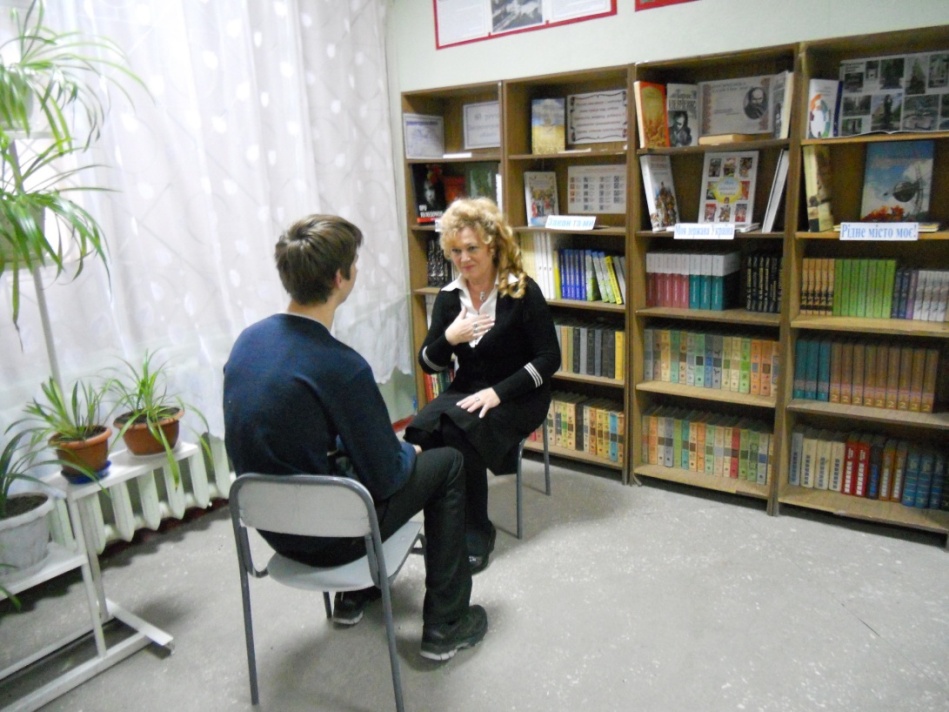 Індивідуальні бесіди,  психологічні тести та індивідуальна діагностика
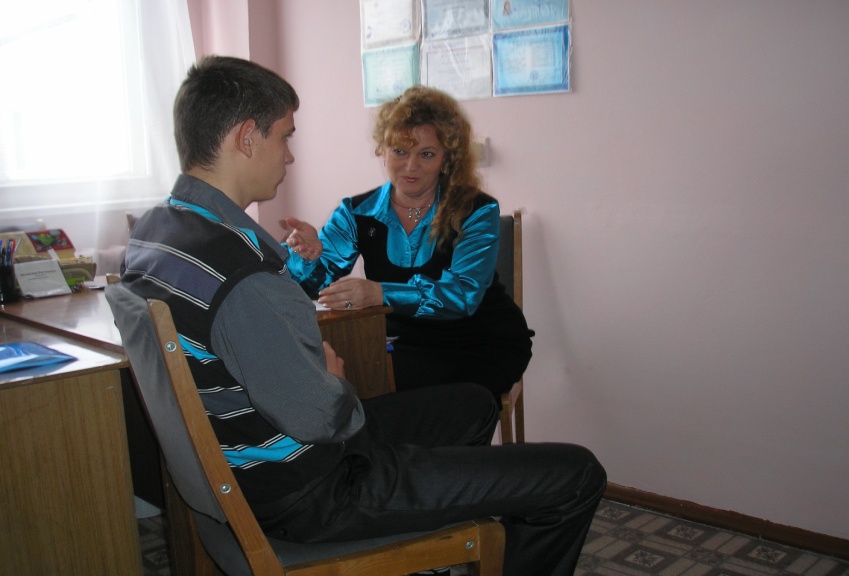 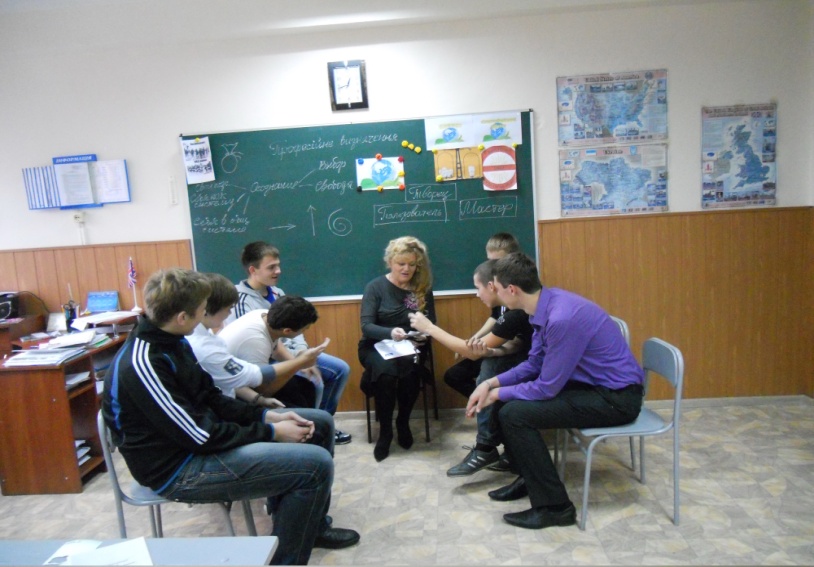 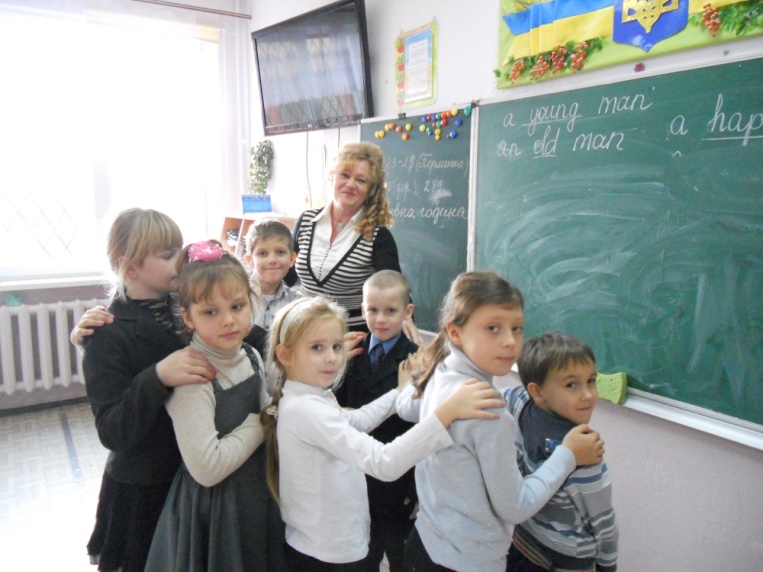 Корекційно – розвивальна
 робота
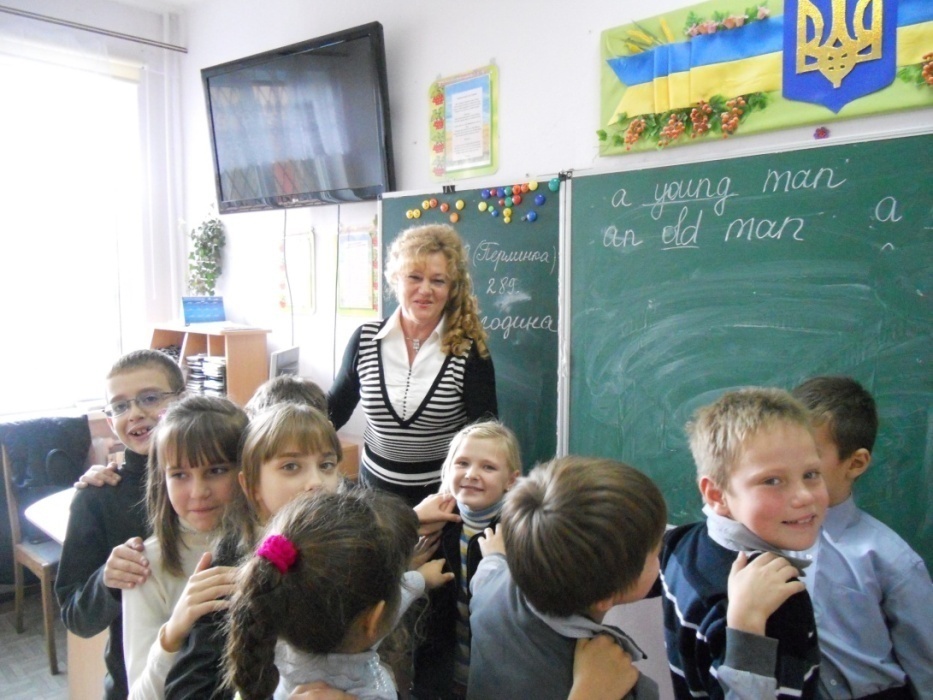 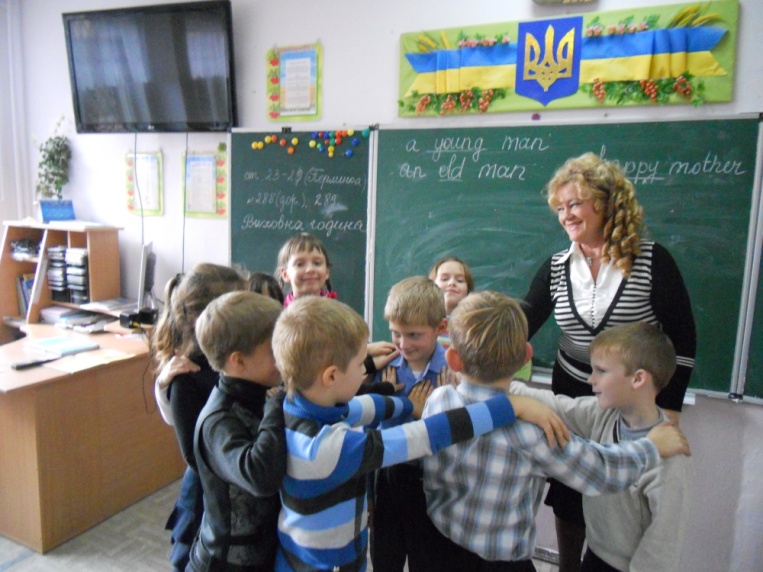 Круглий стіл “Толерантність до особистості. 
Правопорушення та відповідальність”
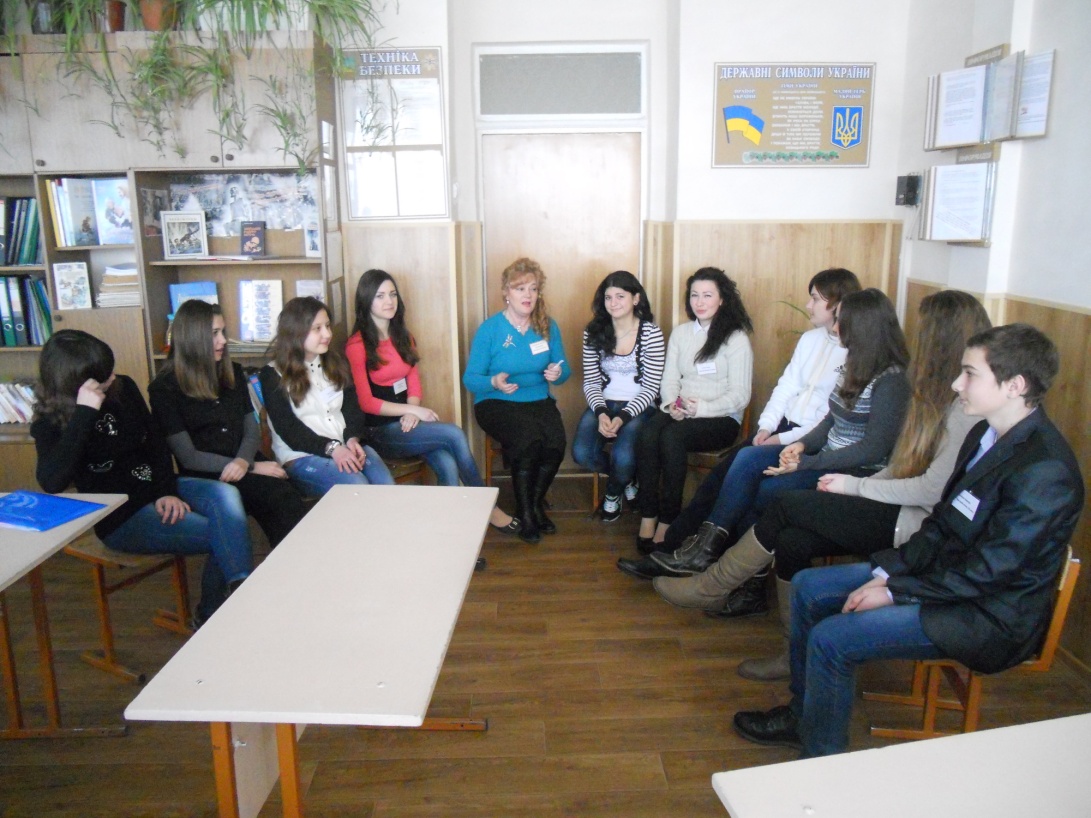 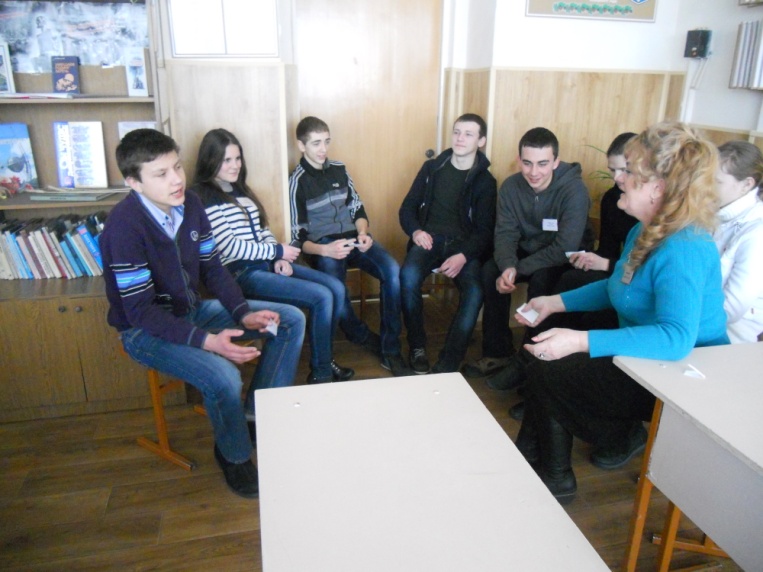 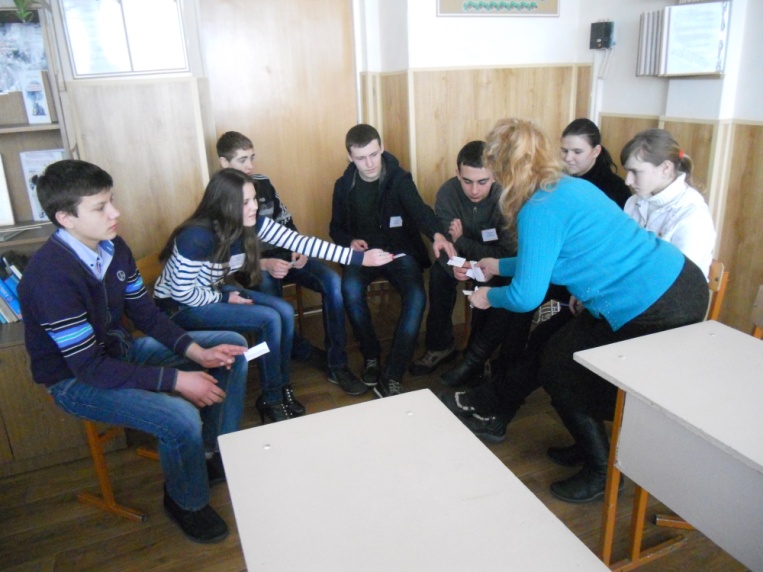 Круглий стіл “Внутрішній 
невирішений 
конфлікт особистості”
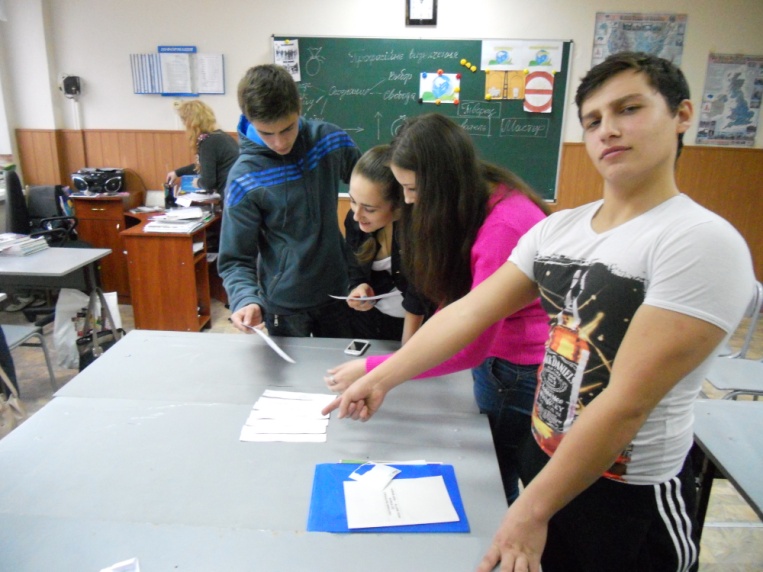 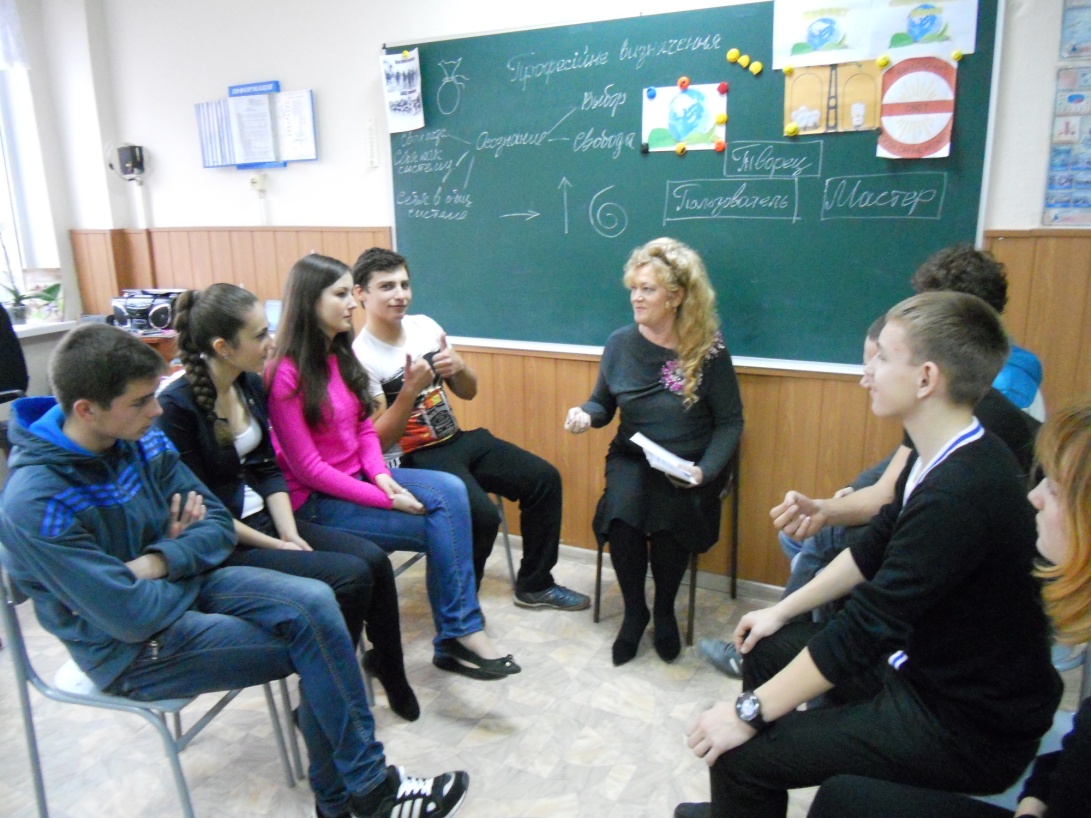 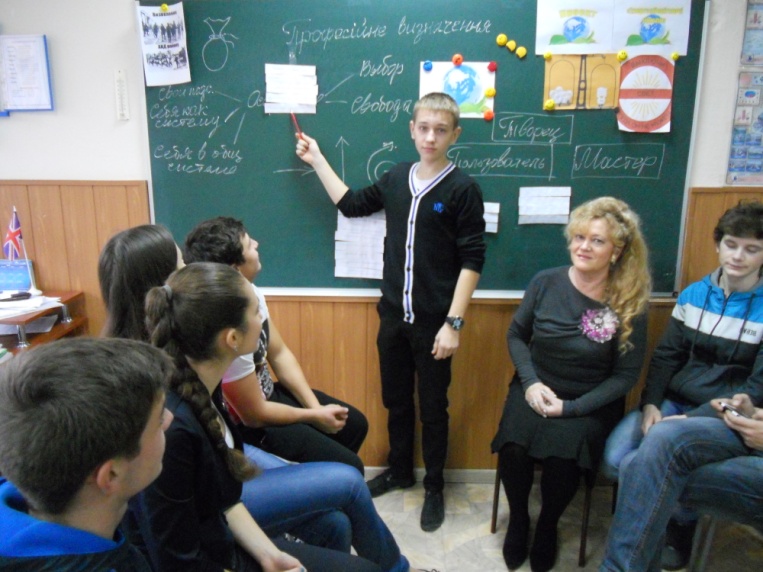 Тренінг “Шляхи розв’язання конфлікту”
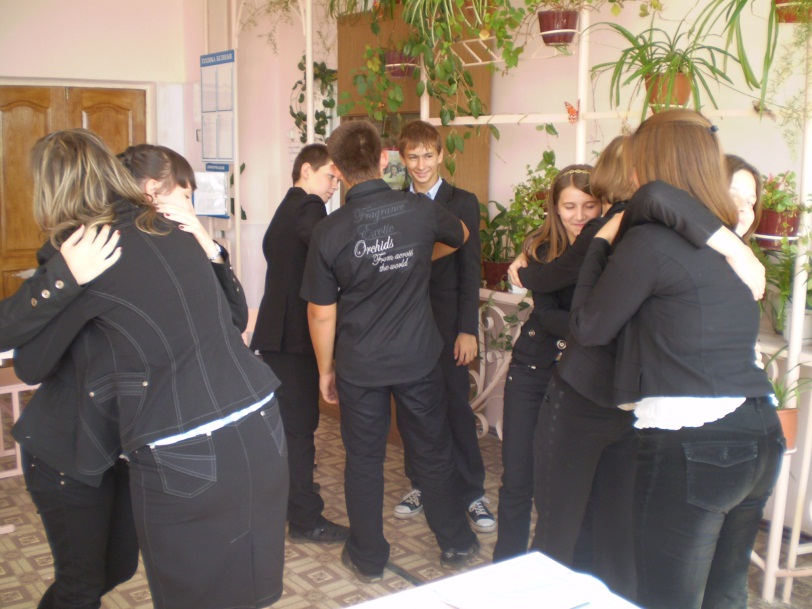 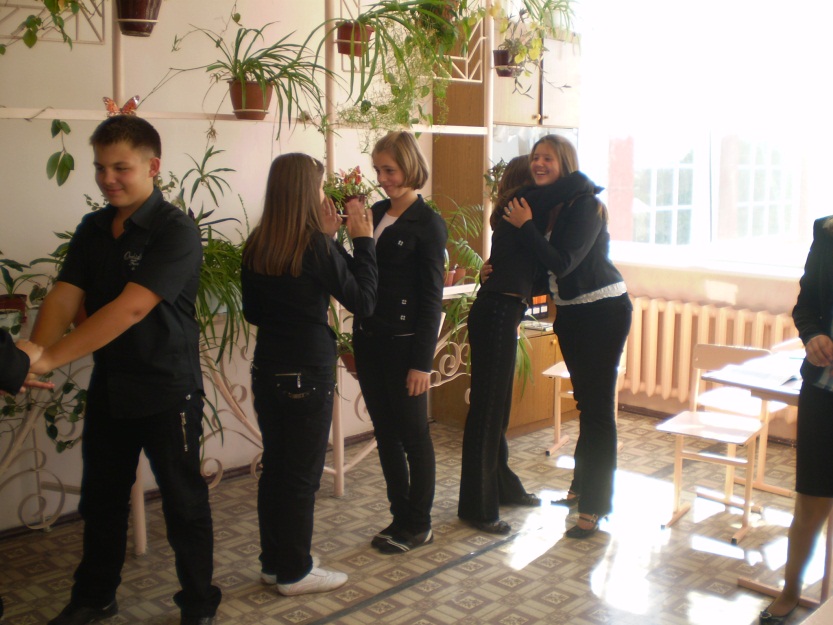 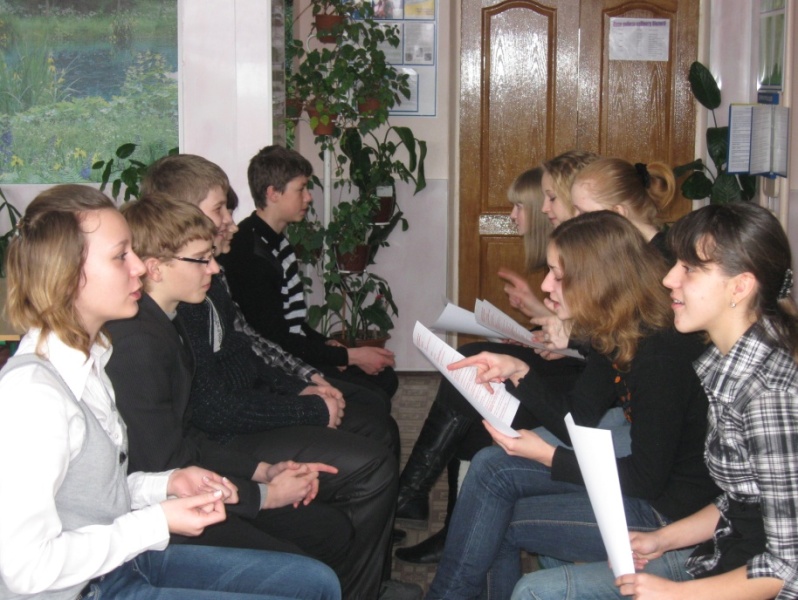 Тренінгові заняття
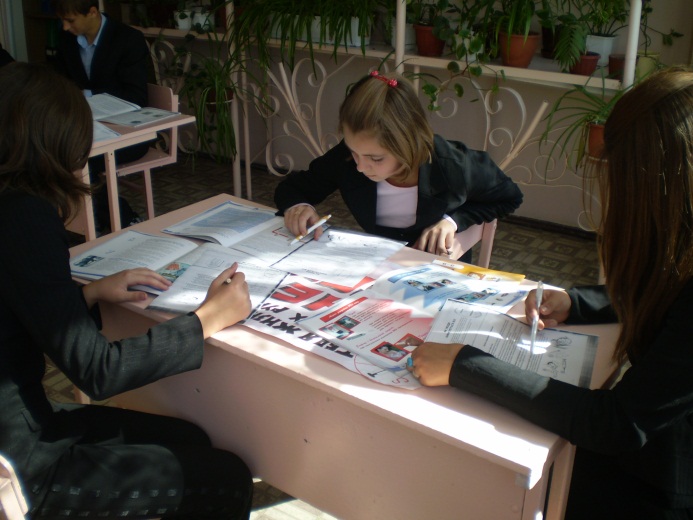 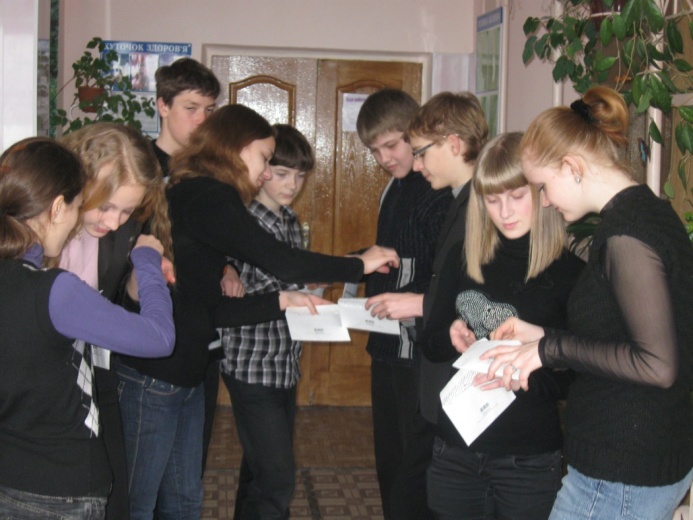 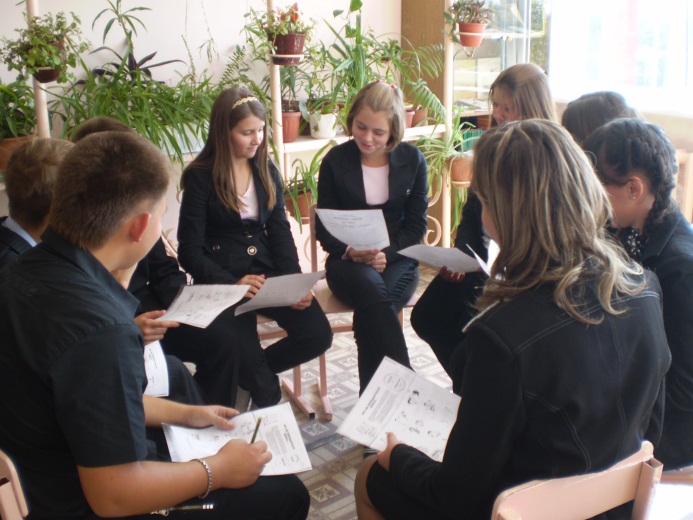 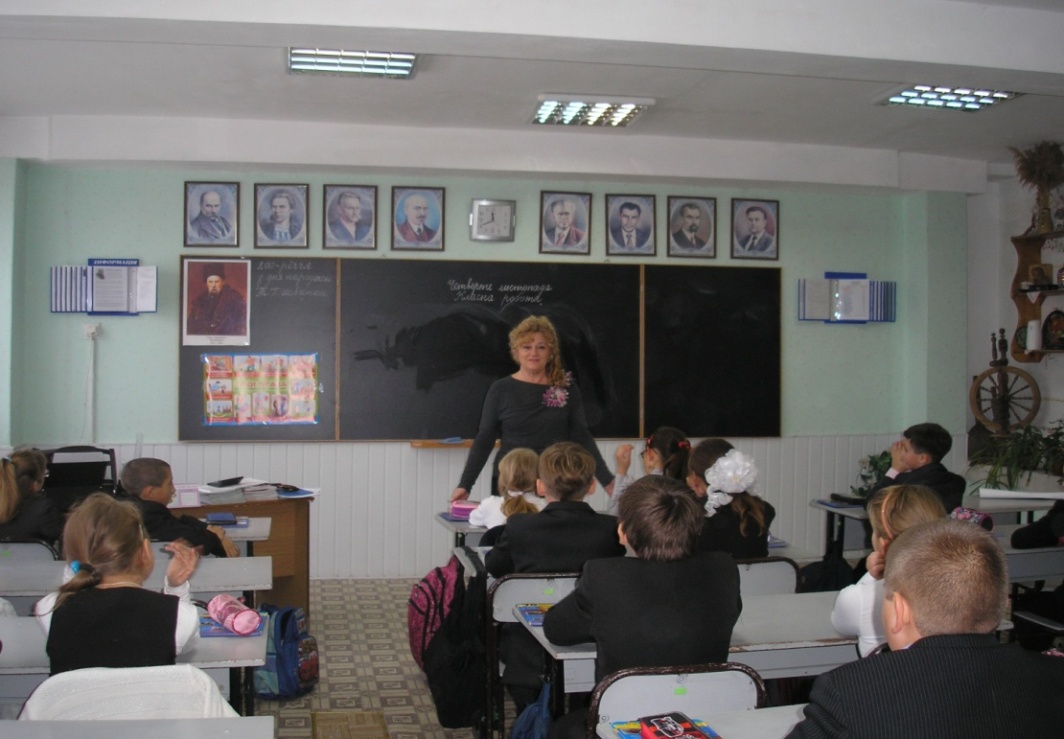 Виступ 
на класній годині
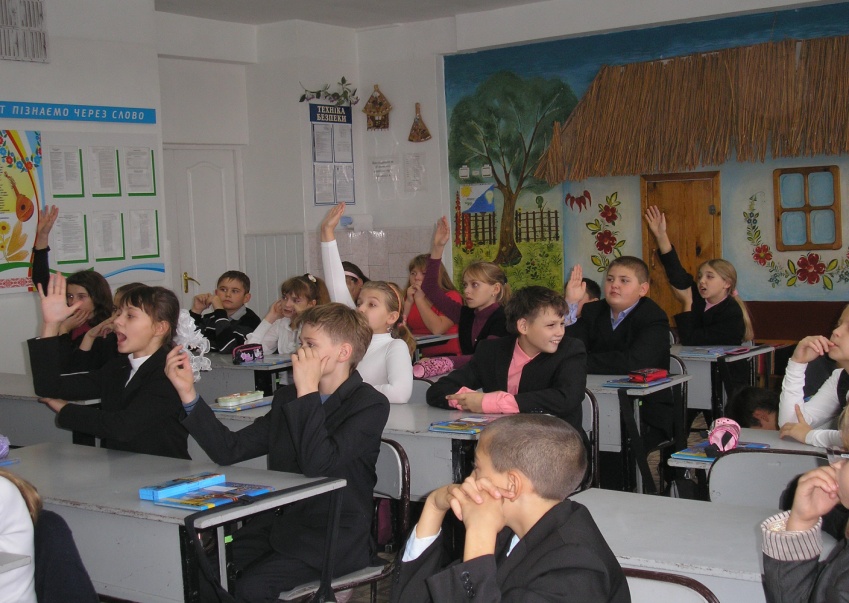 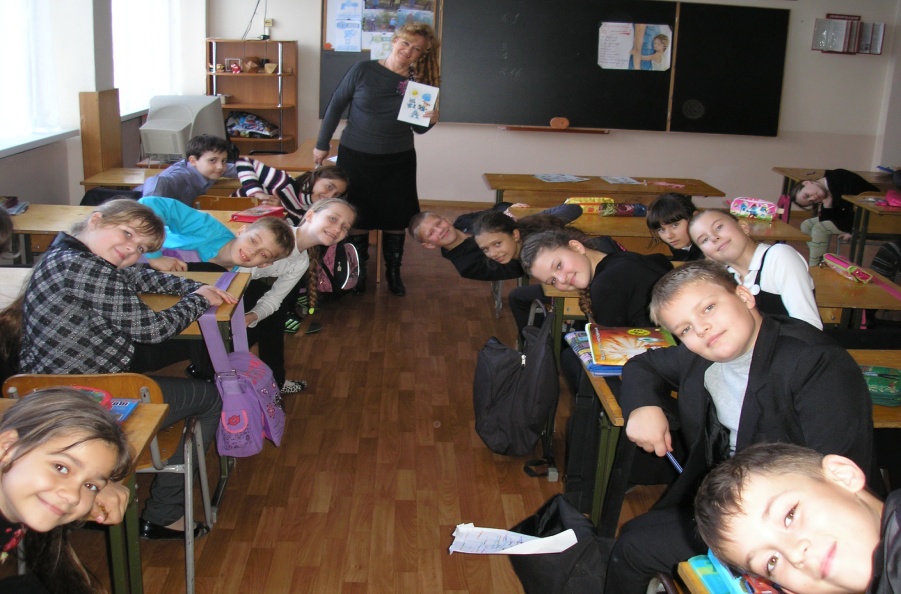 Конкурс малюнків “Насилля. Шляхи подолання”
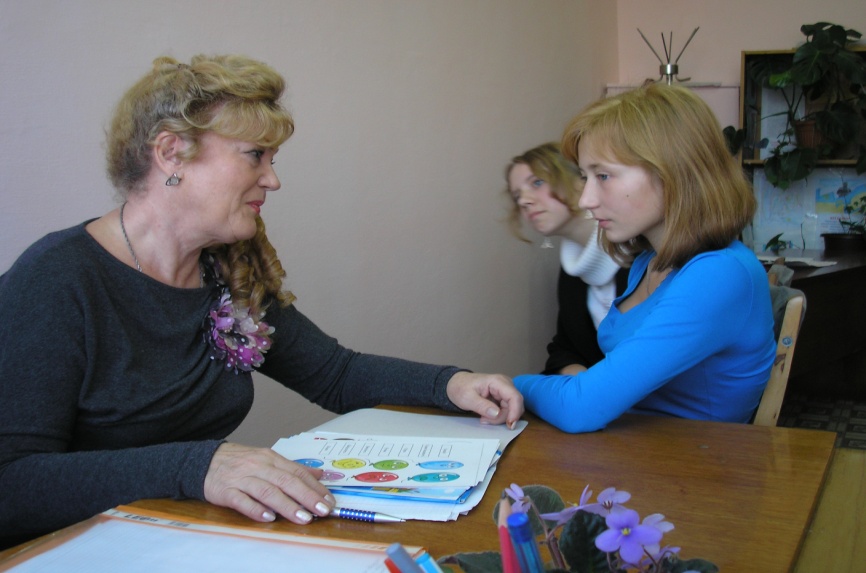 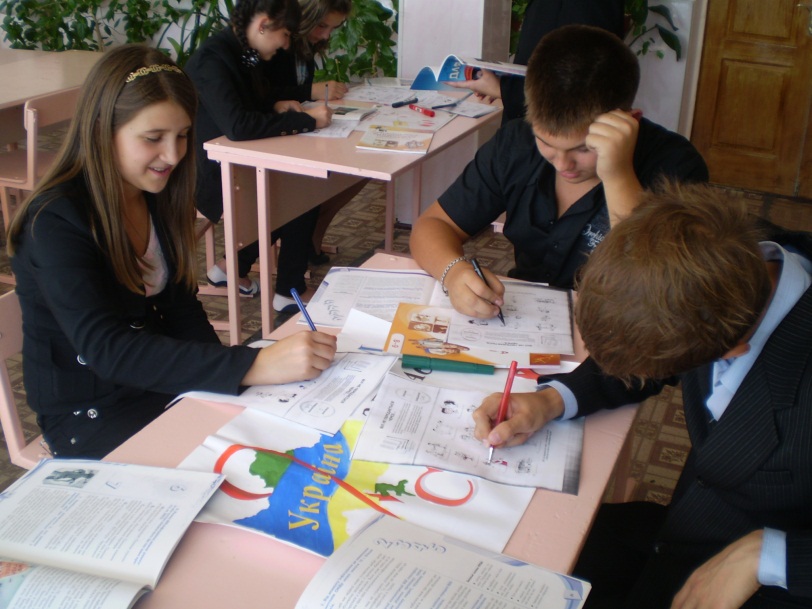 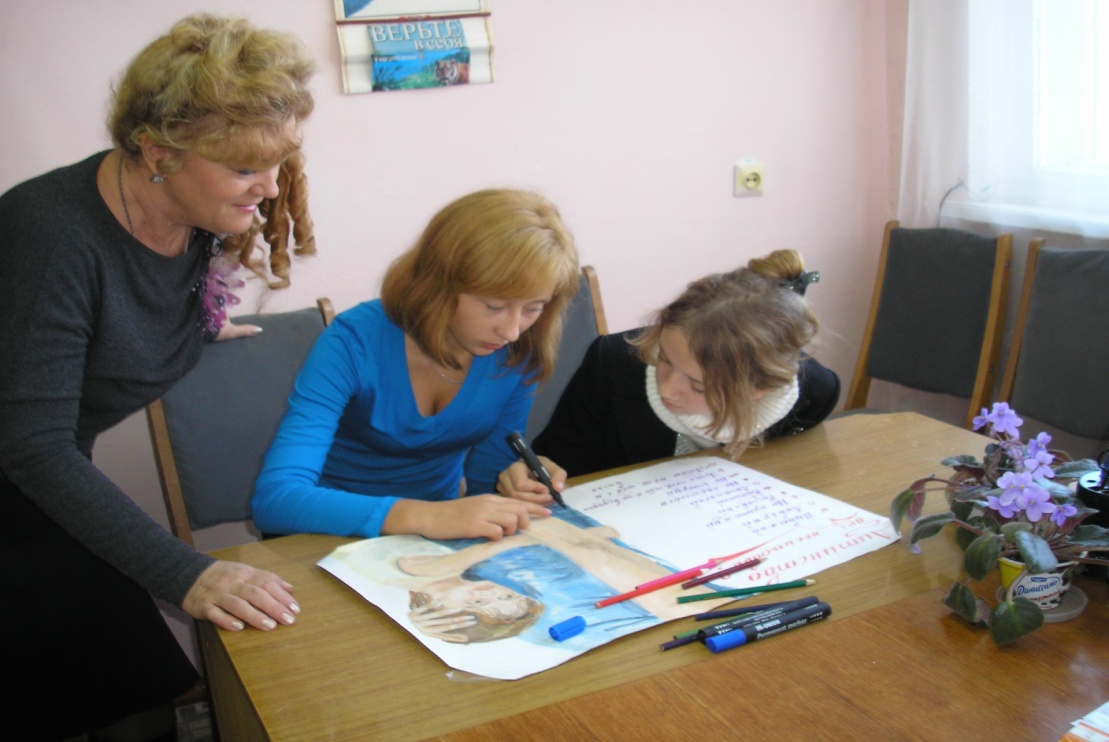 Робота з батьками
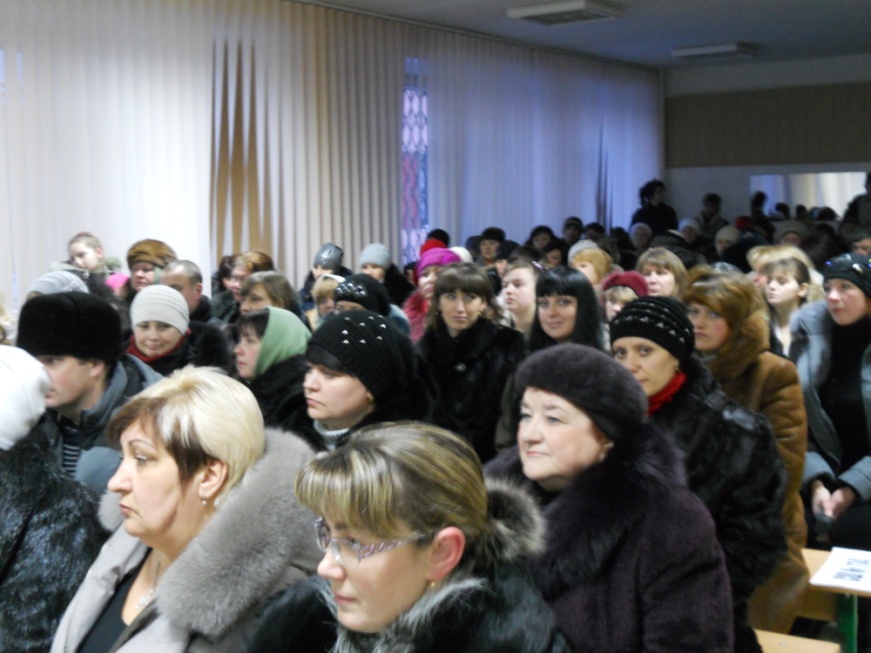 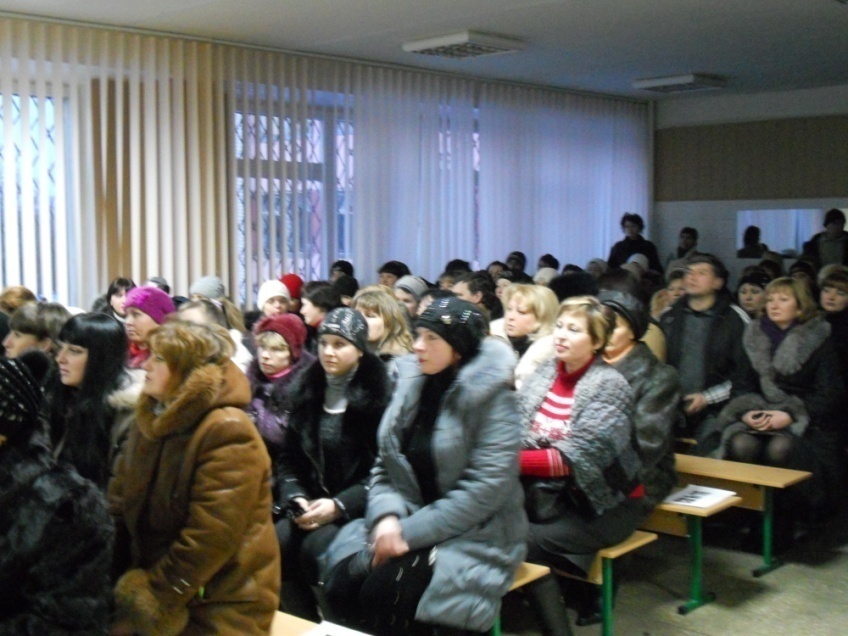 Просвітницька  робота
 з педагогічним
 колективом
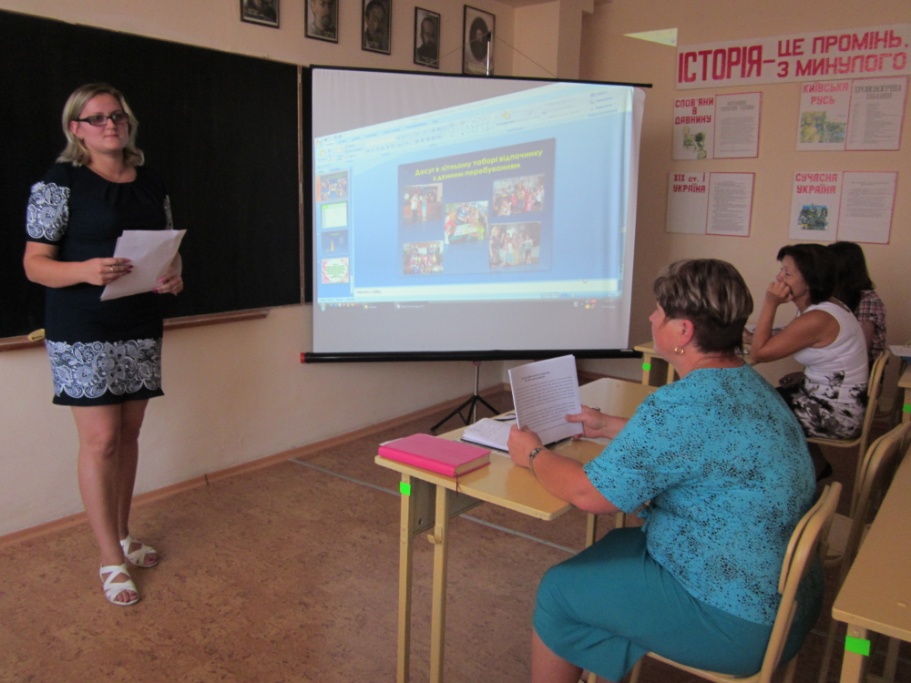 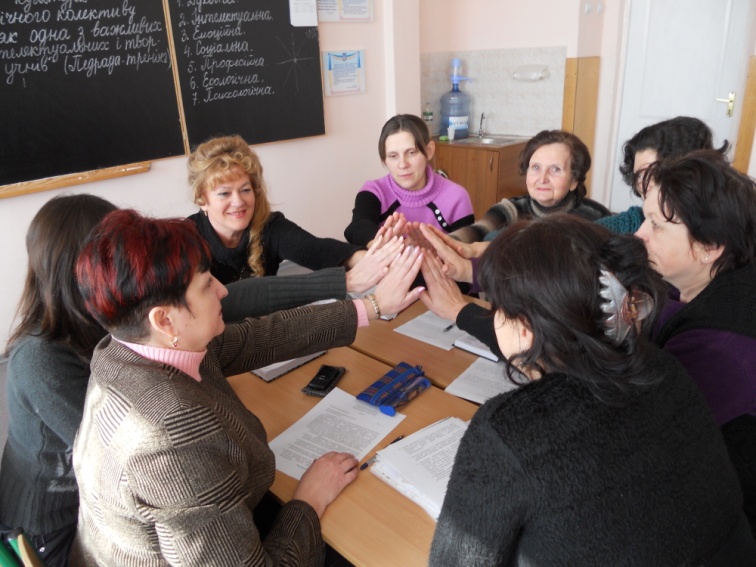 Дякую за увагу!